Поиск рождения одиночного f1(1285)-мезона в e+e- столкновениях
Бердюгин А.В. , Дружинин В.П.
СНД – ВЭПП-2000
План
Зачем нужно изучение этого процесса?
С помощью чего и как мы это изучаем?
Текущее состояние изучаемого вопроса.
Анализ данных детектора СНД.
Результаты анализа данных детектора СНД.
2
Фундаментальные взаимодействия
Слабое
Сильное
Гравитационное
Электромагнитное
переносчики взаимодействия
W± , Z0
глюон
гравитон
фотон
3
Стандартная модель
Придумана 50 лет назад
Калибровочная квантовая теория поля с локальной                    SU(3) x SU(2) x U(1) симметрией
Математически цельная
~ 20 параметров
Прекрасно описывает все многообразие результатов, полученных в экспериментах на сегодняшний день
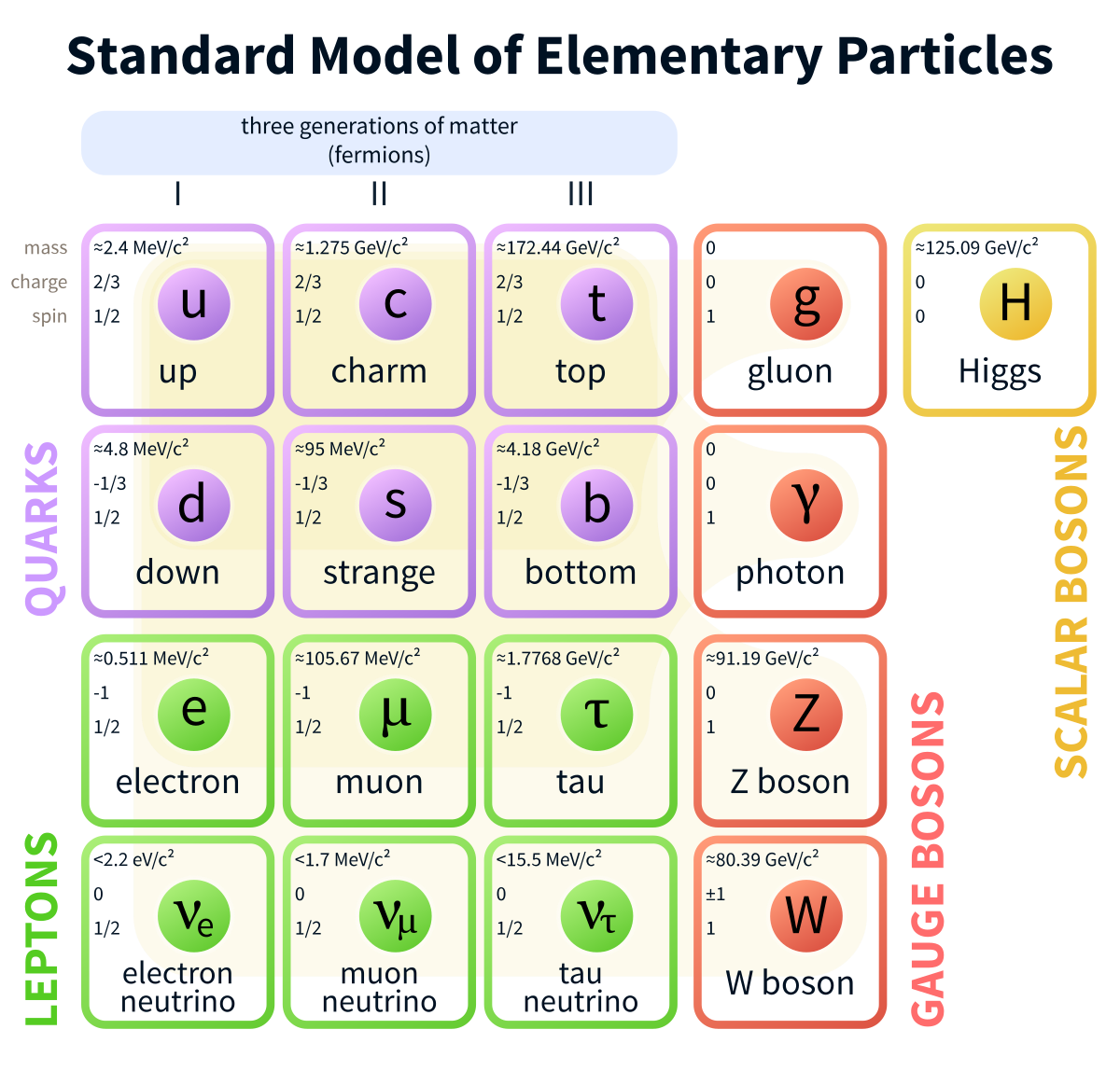 4
Взаимодействие частиц
многофотонное
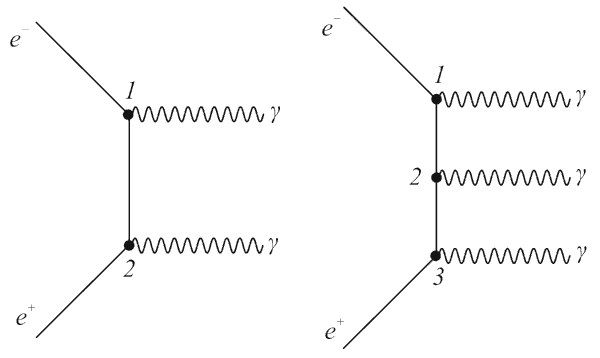 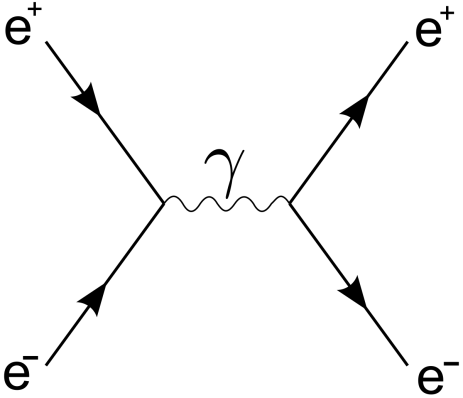 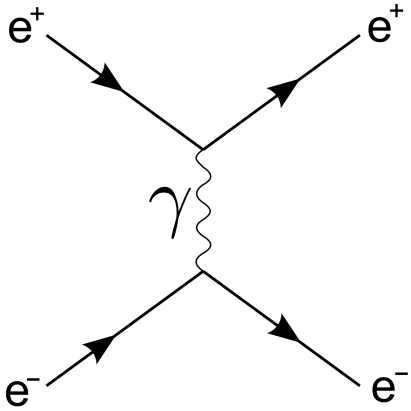 однофотонное
5
Комплекс ВЭПП-2000
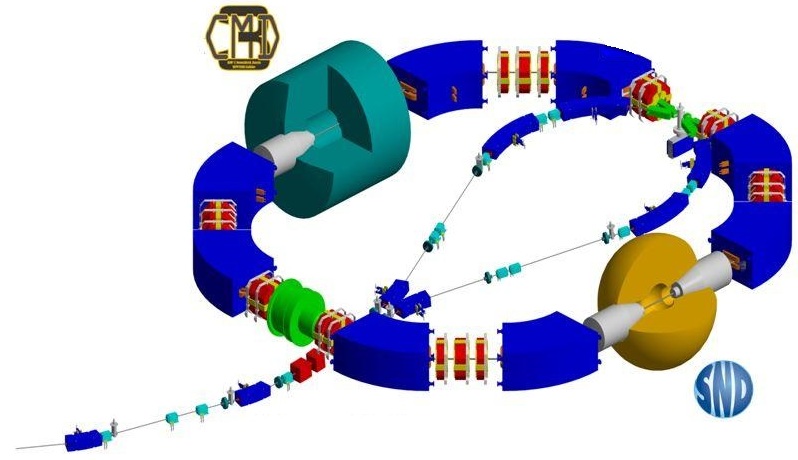 e+e- коллайдер
Энергия 160 – 1000 МэВ
Светимость 4·1031см-2с-1 
Детекторы: СНД и КМД-3
6
Детектор СНД на ВЭПП-2000
1 – beam pipe,  2 – tracking system,  3 – aerogel  Cherenkov counter ,  4 – NaI(Tl) crystals,  5 – phototriodes,  6 – iron muon absorber, 7–9 – muon detector,  10 – focusing solenoids.
7
Обработка информации с детектора
Событие вызывает срабатывание подсистем детектора.
Используя данные подсистем детектора, реконструируется событие: определяется количество частиц, их заряд, полярный и азимутальный углы.
Используя законы сохранения энергии-импульса, проводится кинематическая реконструкция, уточняющая энергии и углы частиц.
Используя моделирование, вырабатываются условия на характерный отклик подсистем детектора для выделения искомых событий и подавления фона.
По моделированию определяют эффективность регистрации процесса.
Используя число отобранных событий в эксперименте и эффективность регистрации процесса, определяют параметры исследуемого процесса.
8
Текущее состояние
Однофотонная аннигиляция – доминирующий механизм e+e- → адроны.
Двухфотонная аннигиляция подавлена в α2 раз.
Наблюдаемые процессы двухфотонной аннигиляции:
 e+e-  ρ0ρ0 , e+e-  Φρ0
Установленные верхние пределы:
e+e-  η , η' , f0(975) , f2(1270) , f0(1300) , a0(980) , a2(1320) , X(3872)
9
для процесса e+e- → f1(1285)
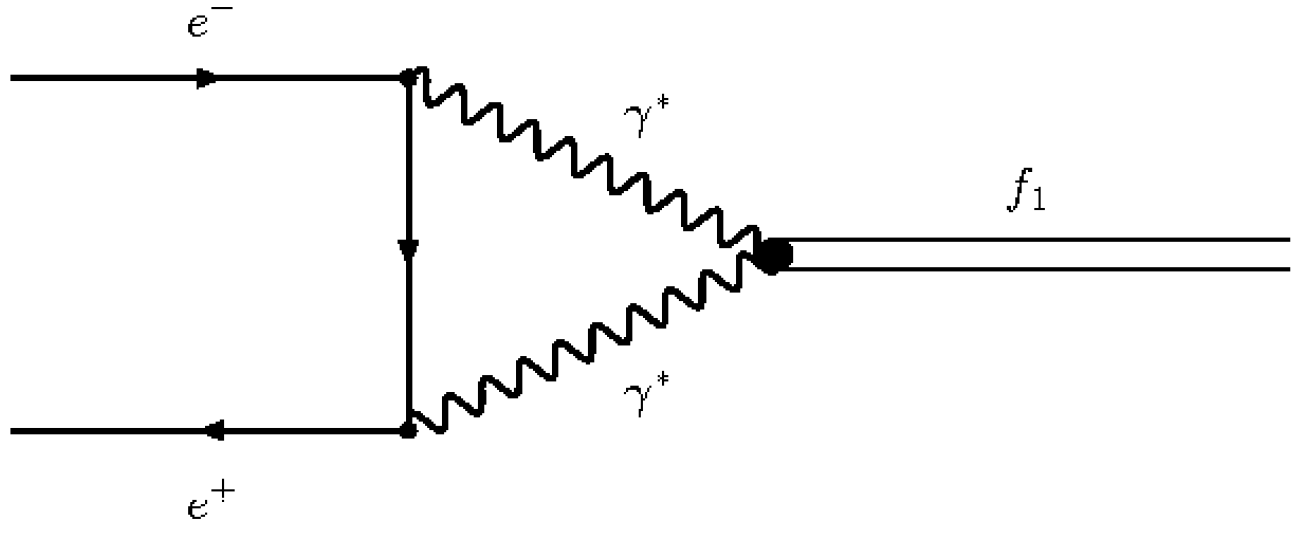 Рождение через
     виртуальные фотоны
 Основные моды распада: 
 π+π-π0π0 
 π+π-π+π-  
 ηπ+π- 
 ηπ0π0
Верхний предел ( Phys. Rev. D 96, 076004 ):
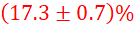 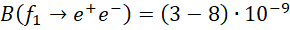 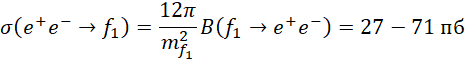 10
Особенности изучаемого процесса e+e-  f1
Канал распада: f1 → ηπ0π0 , η→γγ , π0→γγ
 Доминирующее промежуточное состояние
 + промежуточное состояние
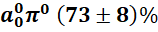 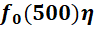 Основные фоновые процессы:
e+e-  ωπ0  π0 π0 γ  5 γ
 e+e-  ωπ0π0  3π0 γ  7 γ
 e+e-  η γ  3π0 γ  7 γ
11
Условия отбора
Предварительные:
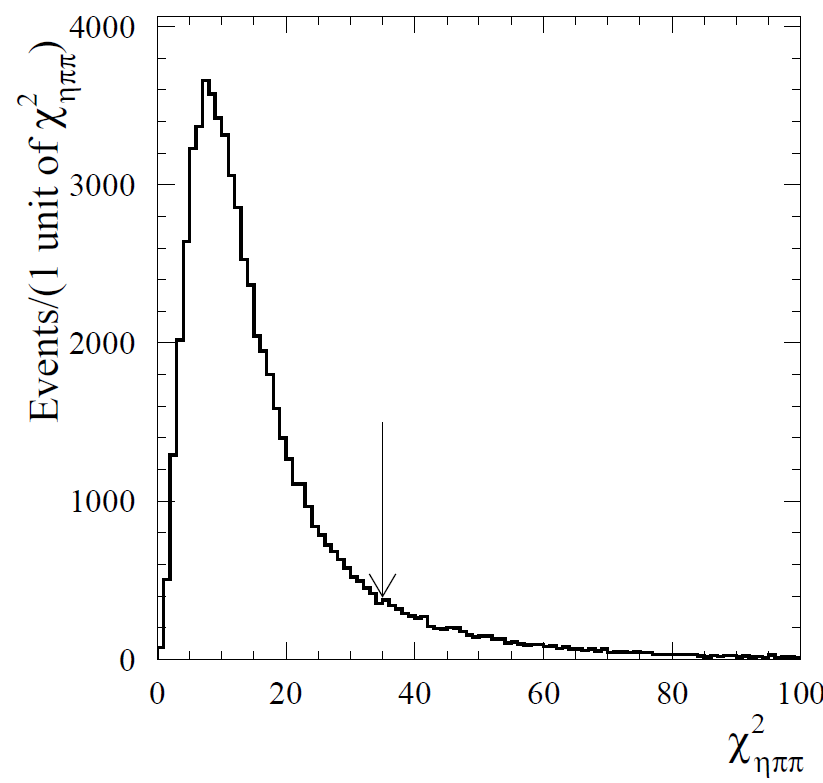 Nch = 0 ; Nγ = 6
 Не сработала мюонная система
 0.7< Etot/Ecm <1.2 ; Pcal/Ecm < 0.3  
 Etot/Ecm –  Pcal/Ecm >0.7
Кинематический фит:
χ2 (e+e- η π0 π0  6 γ ) < 35
Моделирование  f1  ηπ0π0
12
Ожидаемое число событий
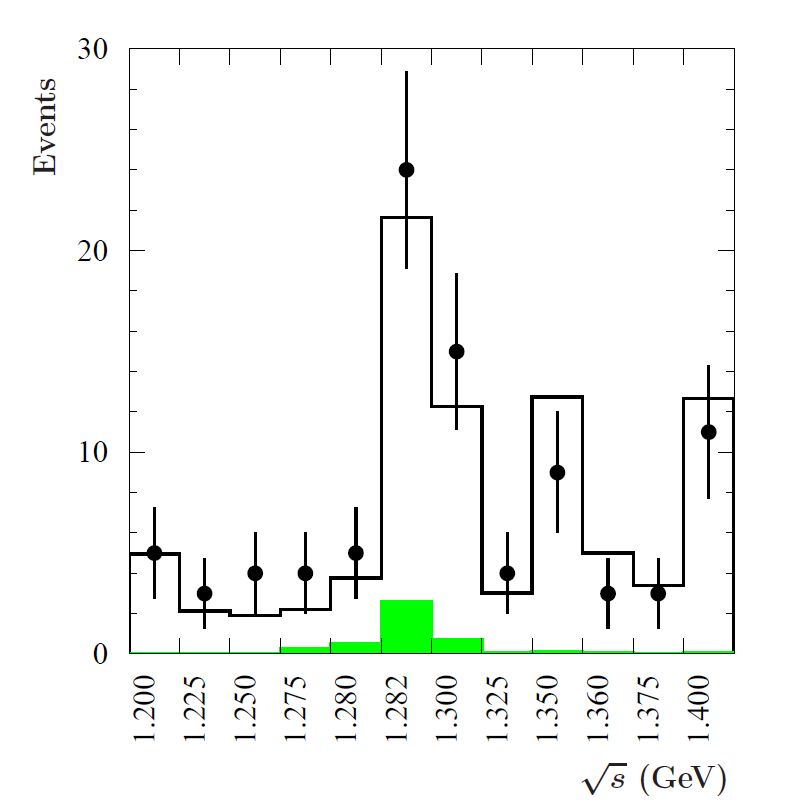 Отобрано  90 событий
 Расчетный фон  86 ± 1 событие
 Ожидаемый эффект 
      при σ(e+e-→f1) = 50 пб  4.5 событий
 Доминирование процесса e+e-  ωπ0  ( 90% )
Моделирование  f1  ηπ0π0
13
Подавление фона
Кинематический фит:
Условие на максимальную энергию фотона:
χ2 (e+e-  π0 π0 γ) > 60
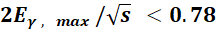 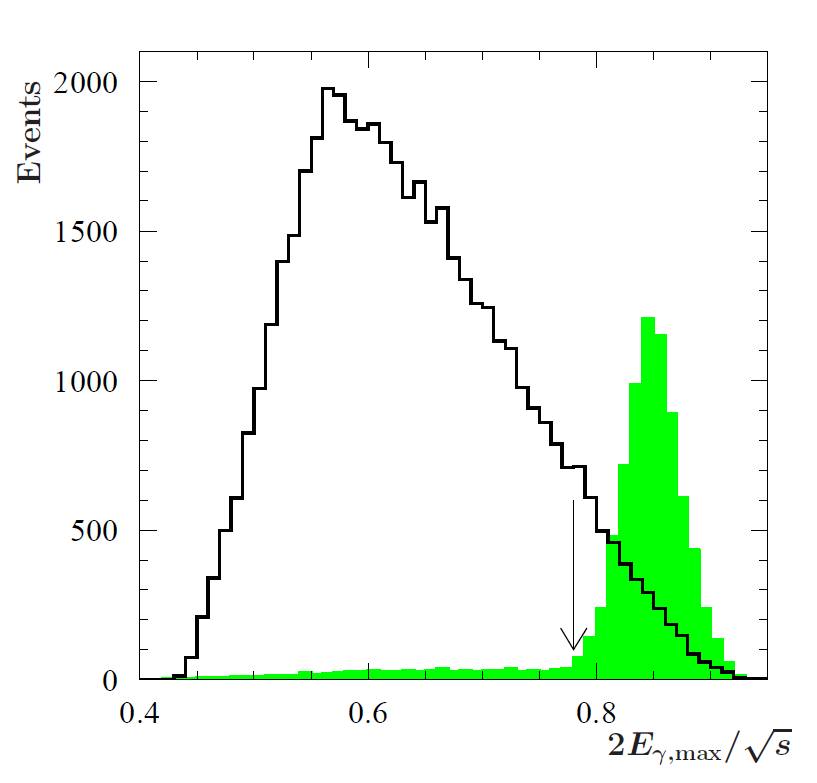 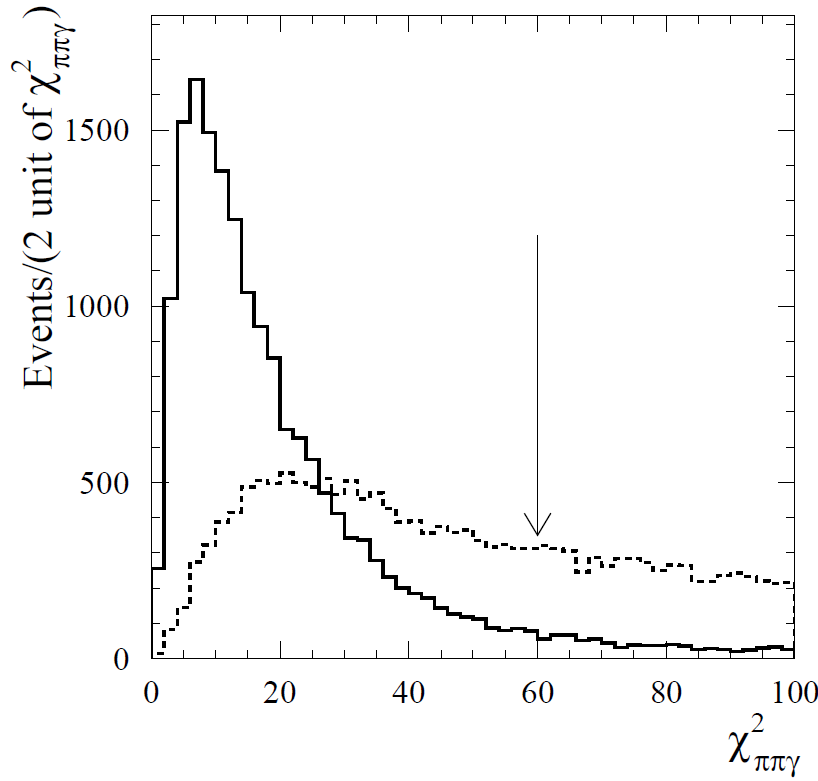 Моделирование e+e-  π0π0γ
Моделирование  f1  ηπ0π0
Моделирование  e+e-  ηγ
14
Подавление фона
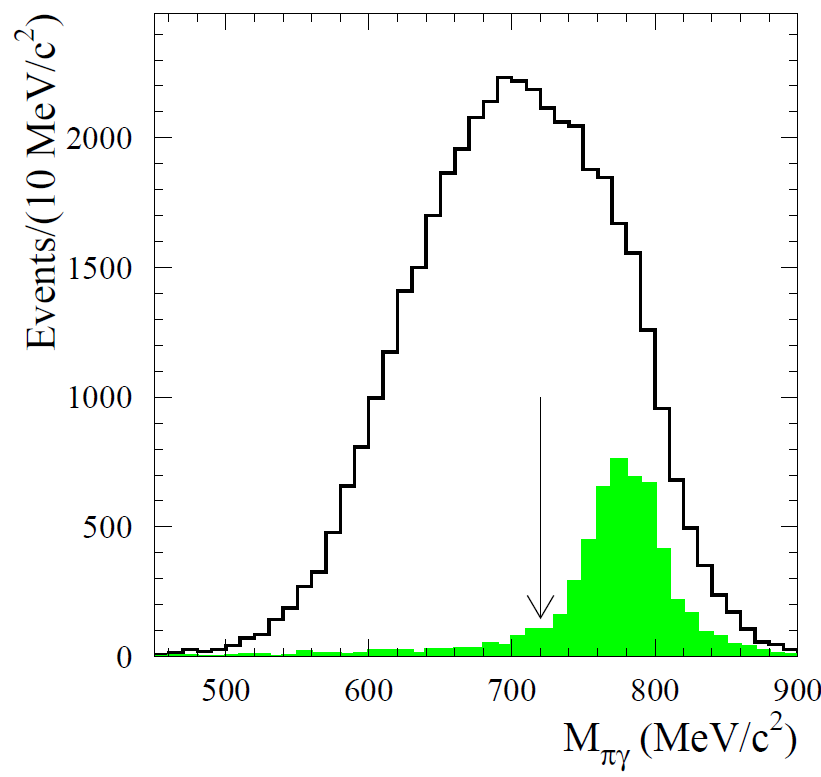 Кинематический фит:
e+e-  6γ

                          минимальна
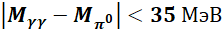 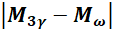 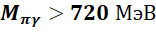 Подавление фона от e+e-  ωπ0π0  в 10 раз
Моделирование  f1  ηπ0π0
Моделирование e+e-  ωπ0(γ)
15
Число отобранных событий
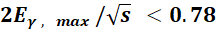 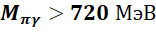 IL = 15.1 пб-1 при 2Ebeam= 1.2 – 1.4 ГэВ
  30% при 2Ebeam= 1.280 и 1.282 ГэВ
Ожидаемый эффект при σ(e+e-→f1) = 50 пб
16
Число отобранных событий
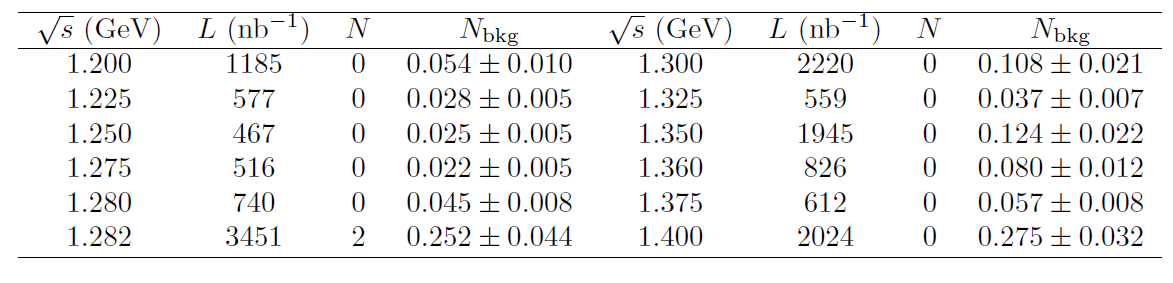 17
Аппроксимация данных
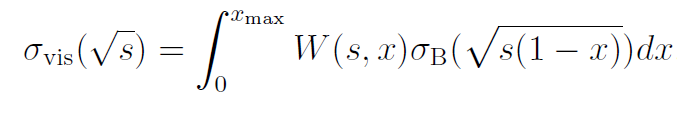 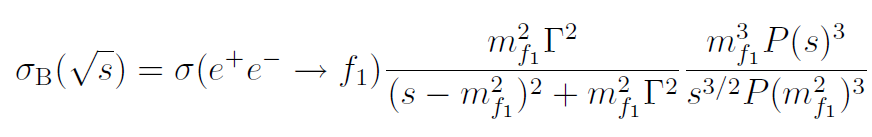 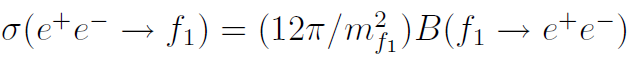 Свободные параметры:
Радиационные поправки уменьшают видимое сечение в максимуме резонанса на 20 % по сравнению с борновским сечением
Сечение в максимуме резонанса
Масштабный множитель Rbkg (          )
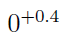 18
Результаты аппроксимации
Эффективность регистрации:
Систематические ошибки:
a0(980)π0 – 4.9%
 f0(500) η на 25% ниже
 Доля a0(980)π0  –
эффективности регистрации 5%
 измерения светимости 2.2%
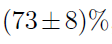 Результаты измерения:
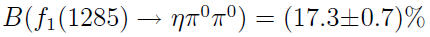 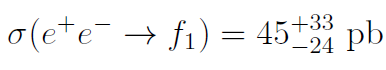 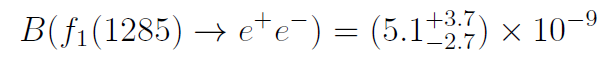 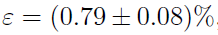 Значимость 2.5σ
19
Заключение
В шестифотонном конечном состоянии были выделены 2 события процесса       e+e-  ηπ0π0  в максимуме f1(1285) резонанса и ноль вне резонанса 
Что соответствует сечению                                     
Вероятности распада
Значимость  составляет 2.5σ
 Мы рассматриваем полученный результат как первое указание на  существование процесса e+e-  f1(1285)
 Измеренное значение вероятности распада согласуется с теоретическим предсказанием
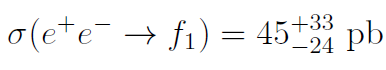 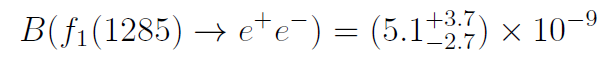 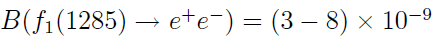 20